Instagram
01
02
03
Daten und Fakten
Crashkurs
Content
04
05
06
IG für Unternehmen
Werbeanzeigen
Insights
Daten und Fakten
Höchste Interaktionsrate
1 Milliarde Nutzer

 21,2 Millionen Nutzer in Deutschland (Stand 2020)

 58 mal höhere Interaktionsrate als auf FB

Mehr als 90% der Nutzer folgen einem Unternehmen auf Instagram

180 Millionen aktive Unternehmensaccounts gibt es auf Instagram
130 Millionen wählen monatlich einen Shopping Beitrag aus
22 Millionen Produktansichten gibt es pro Tag
100 Millionen Menschen weltweit nutzen täglich Instagram Live
50 % der Menschen sehen jeden Tag ein Video auf Instagram
Ein Drittel der Beiträge auf Instagram sind Videos
25 % löschen oder archivieren jeden Monat mindestens ein Foto
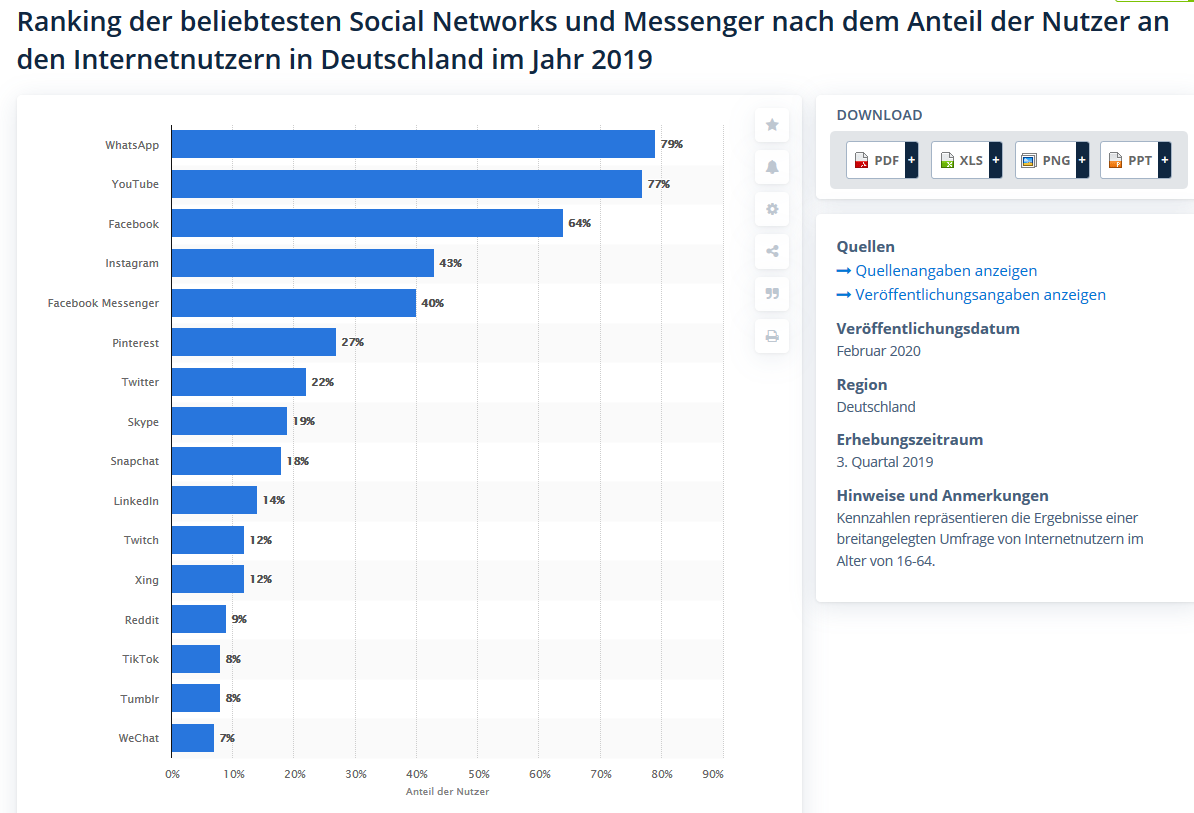 Wie beliebt ist Insta?
Ranking der beliebtesten Social Networks und Messenger nach Anteil der Nutzer aller deutschen Internetnutzer 2019; Quelle: Statista
Insta-Stories
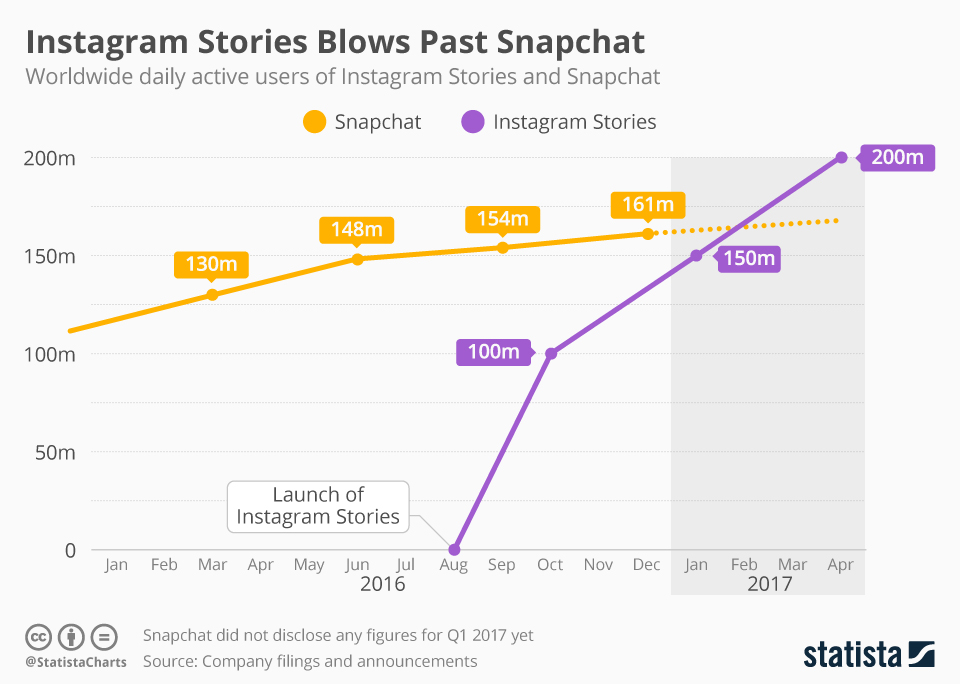 Ranking der beliebtesten Social Networks und Messenger nach Anteil der Nutzer aller deutschen Internetnutzer 2019; Quelle: Statista
Crashkurs
Der  Feed
Algorithmus bestimmt über Relevanz für Nutzer*innen

Organische Reichweite eingeschränkt
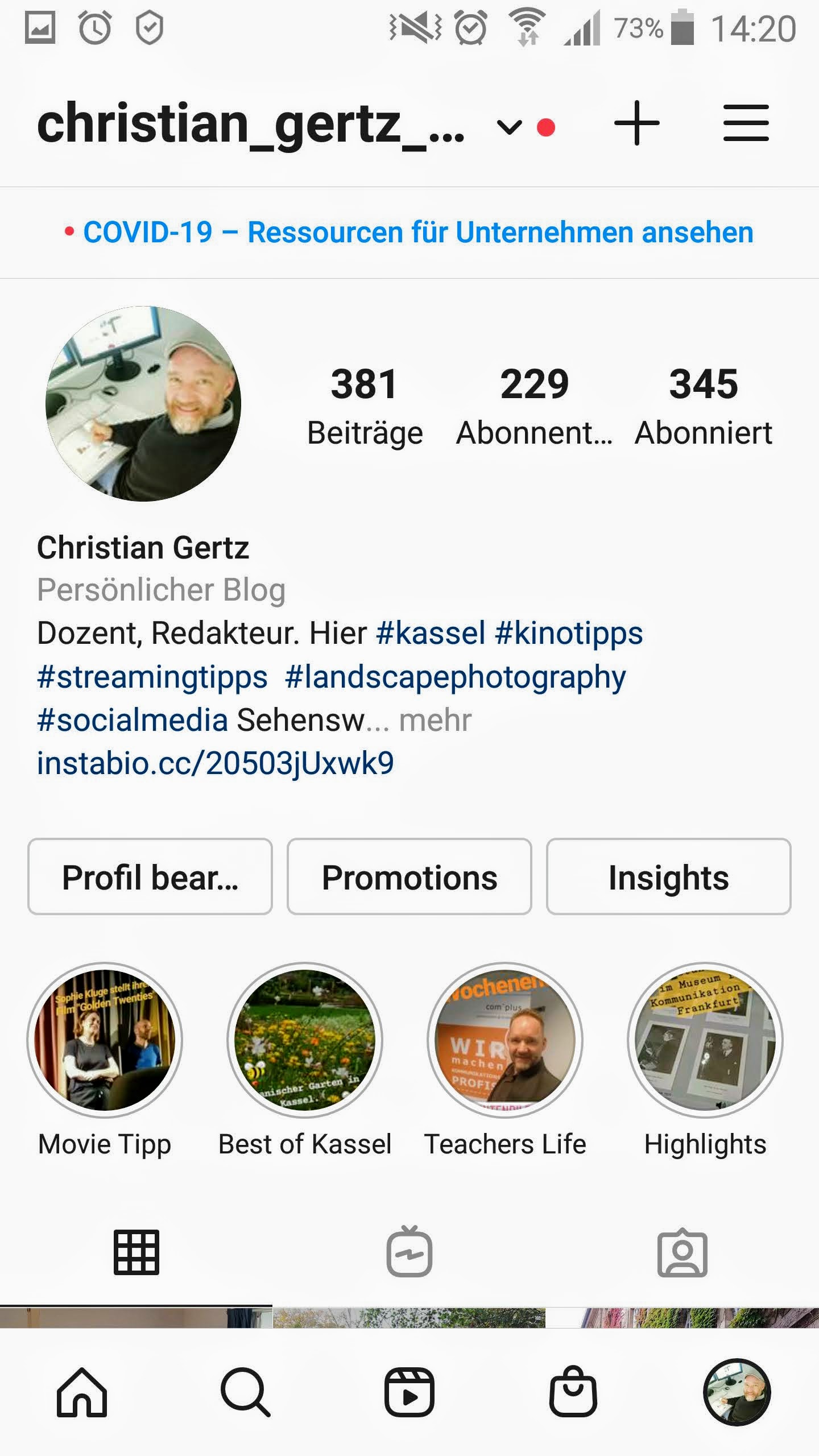 Profil
Kurzbiografie

Nur ein Link möglich

Highlights aus den Stories
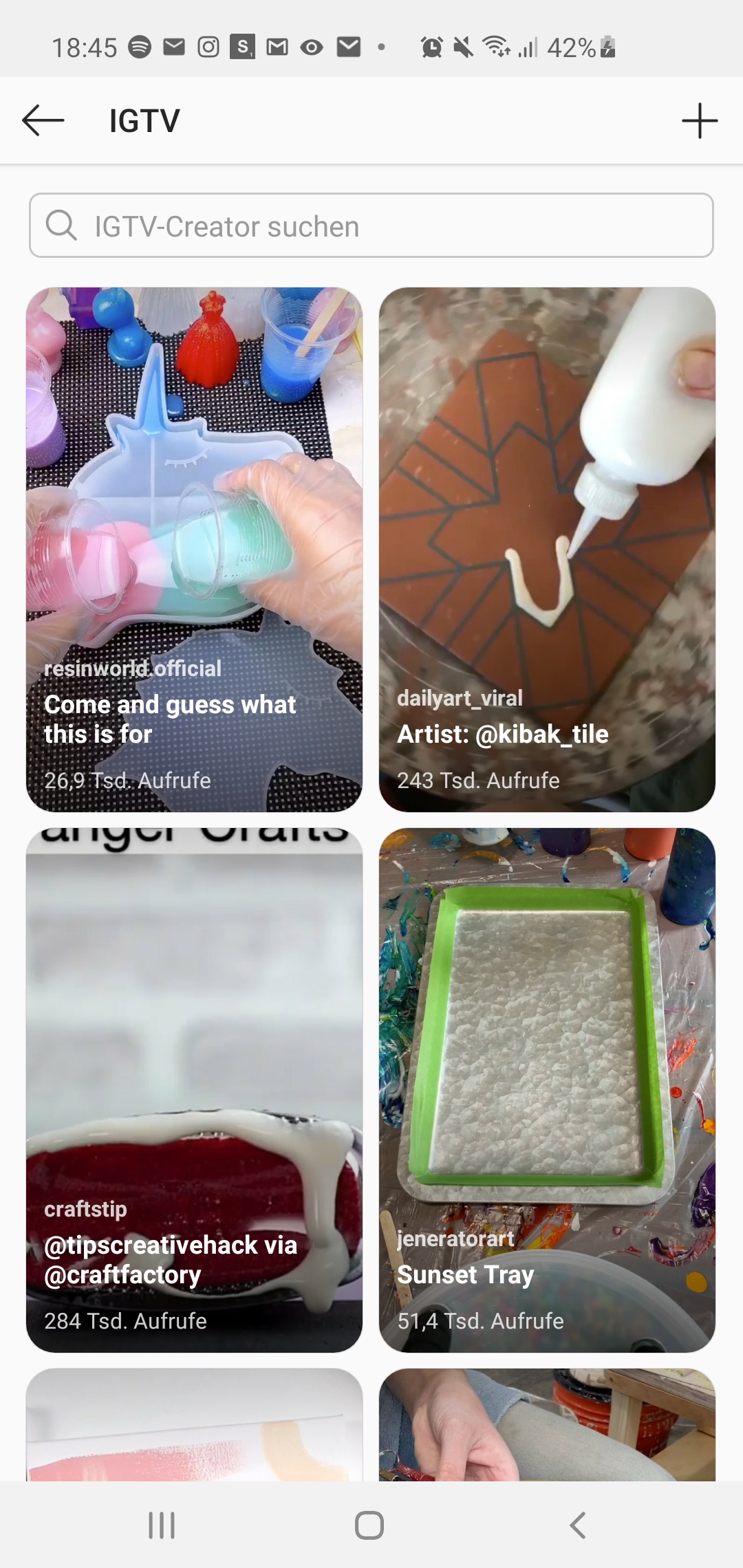 IGTV
Videochannel von Instagram

Hochkant

Länge: bis zu 10 Minuten
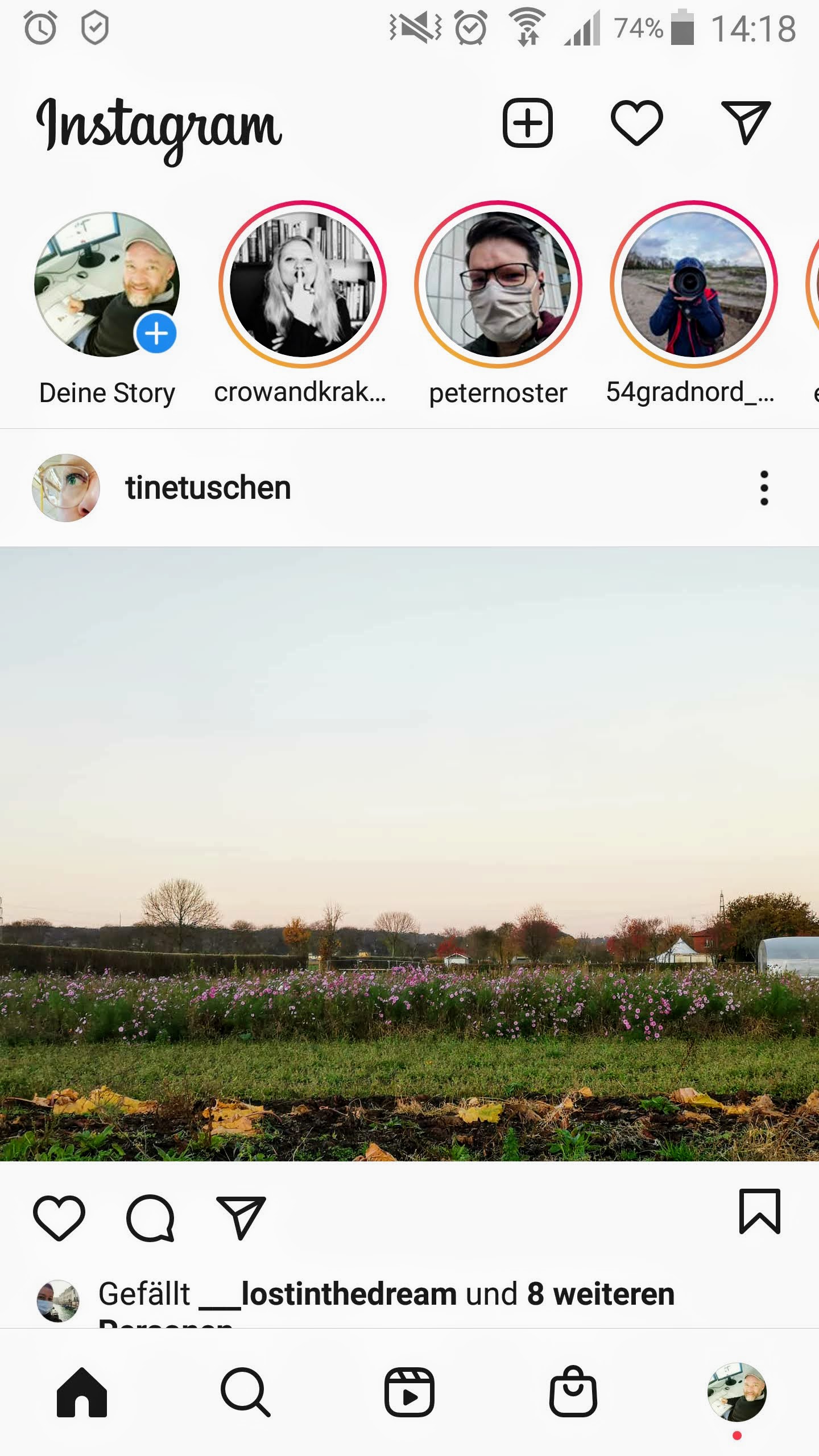 Stories
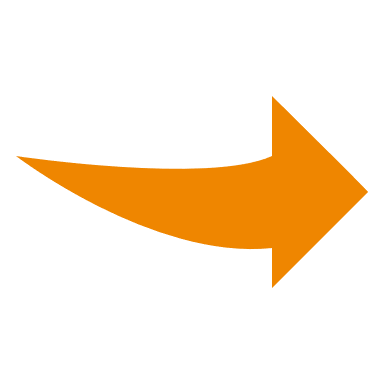 Inzwischen wichtiger als der Feed
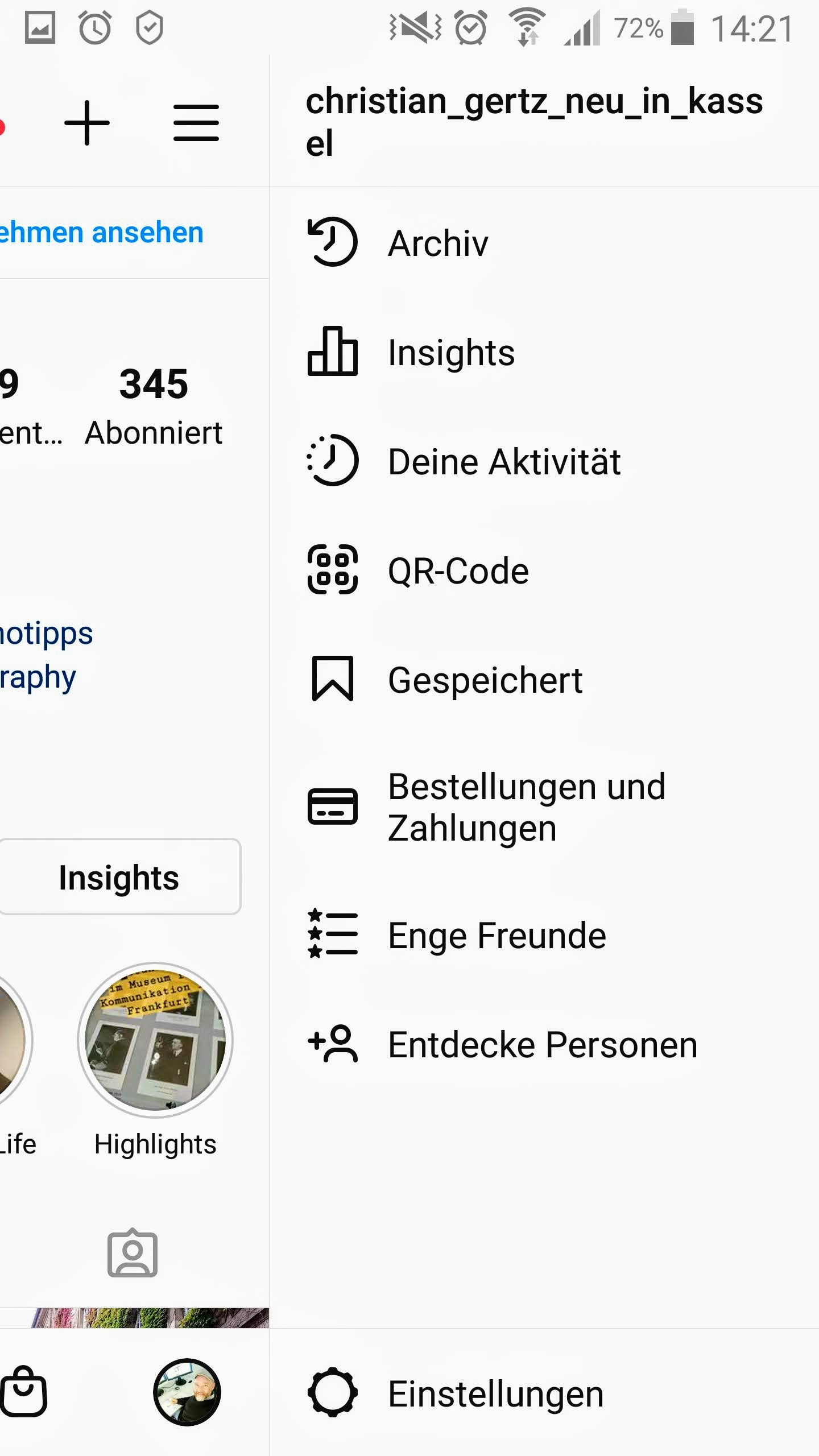 Insights, Analyse and more
Die wichtigsten Funktion sind „rechts unter der Jalousie“
Content
Kanäle auf Instagram
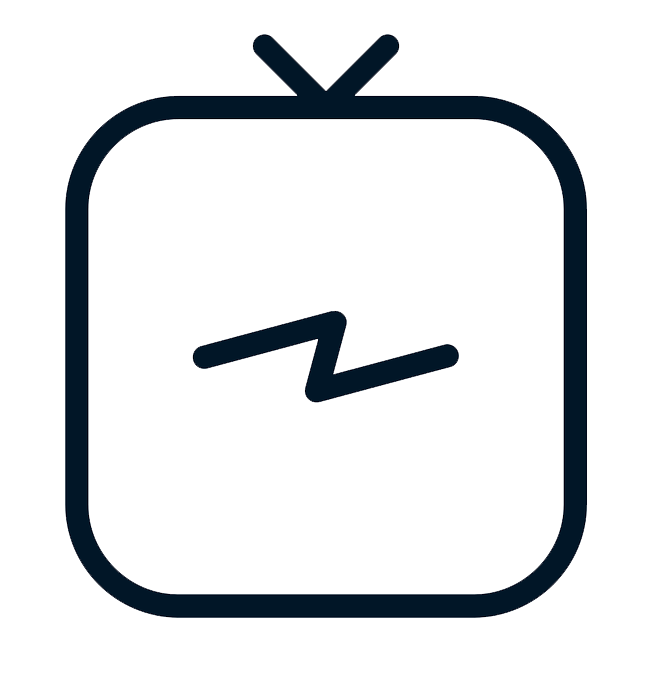 Feed
IGTV
Stories
Live-Stream
Reels
Feed
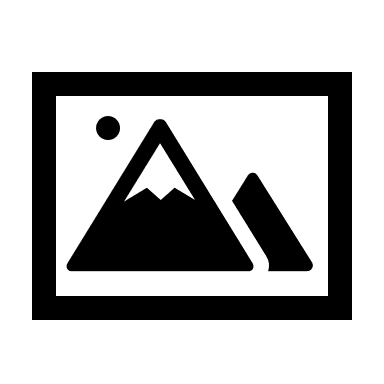 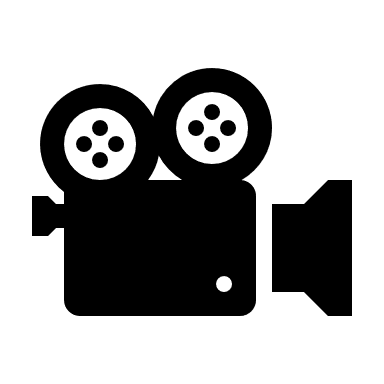 Fotos
Videos
Feed
Fotos
Format 
Im Feed Quadratisch
Angeklickt: quadratisch, hochkant, quer

Besonderheit
Karussell: bis zu 10 Fotos in einem Post
Zeichen: zwei Quadrate

Hashtags
Höchstgrenze 30
lieber 5 richtig relevante Hashtags
Feed
Fotos
Länge des Postingtextes: 35 Worte ideal

Fragen stellen

Die ersten 45 Minuten sind entscheidend

Je nach Business 7 Uhr morgens und 18:30 beste Zeit 

„Sponsored Post“  keine Negativen Auswirkungen
[Speaker Notes: 18:30 beste Zeit: KOMMT DRAUF AN!]
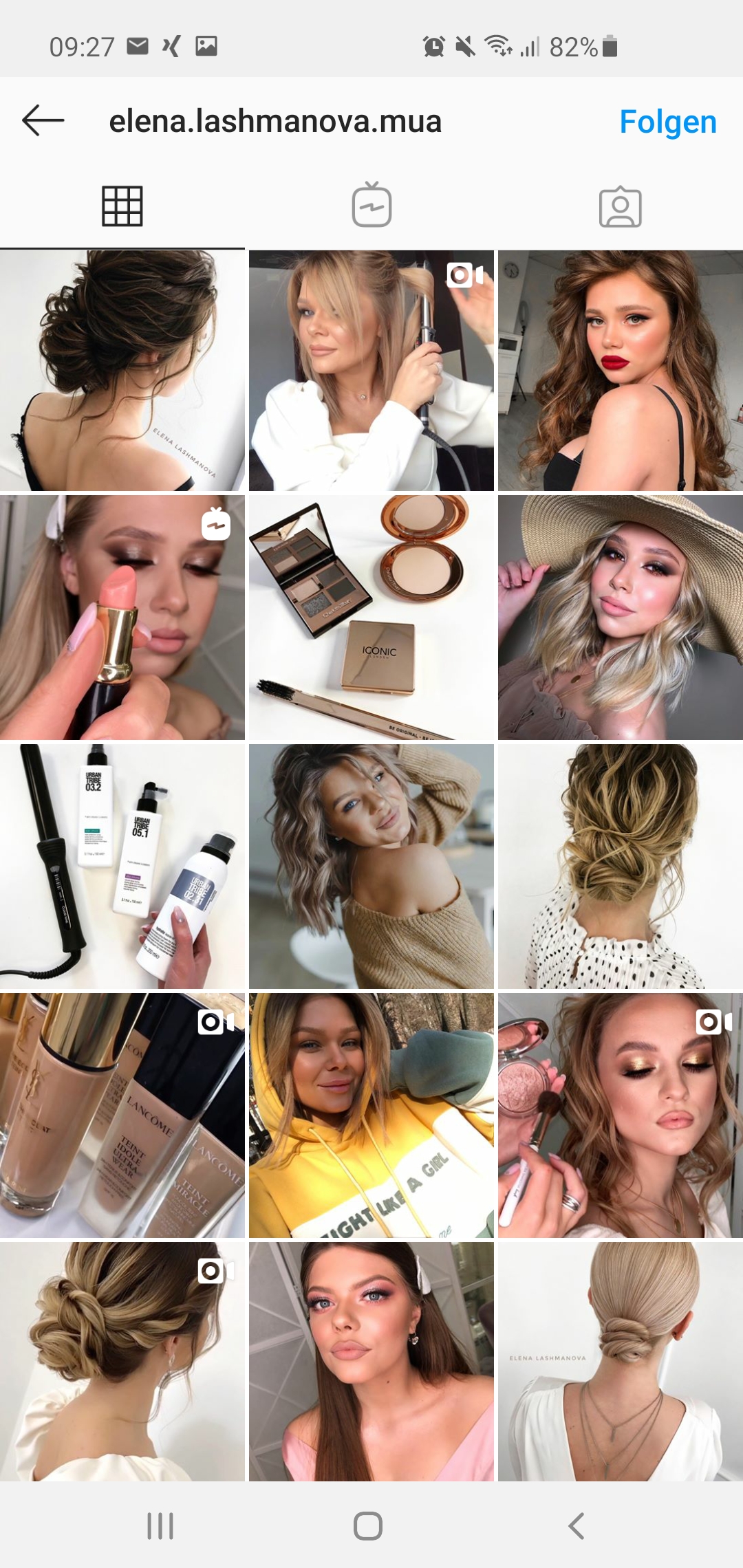 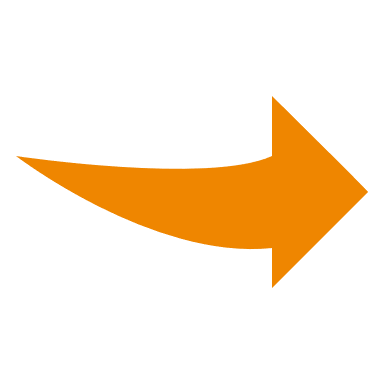 Feed
Videos
Format: 

Im Feed quadratisch
Angeklickt: hochkant

60 Sekunden Länge

Zeichen: Kamera
Feed
Einheitliche Bildsprache, die zum Unternehmen passt

Filter
Farben
Formate
Motive
Feed
Fotos

Infografiken

Quotes

Kurze Videos
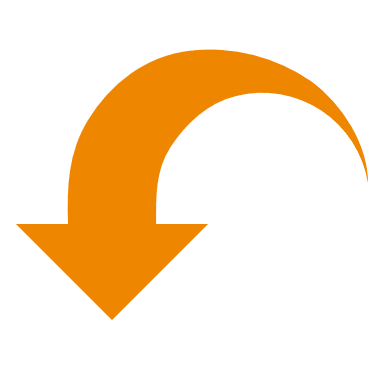 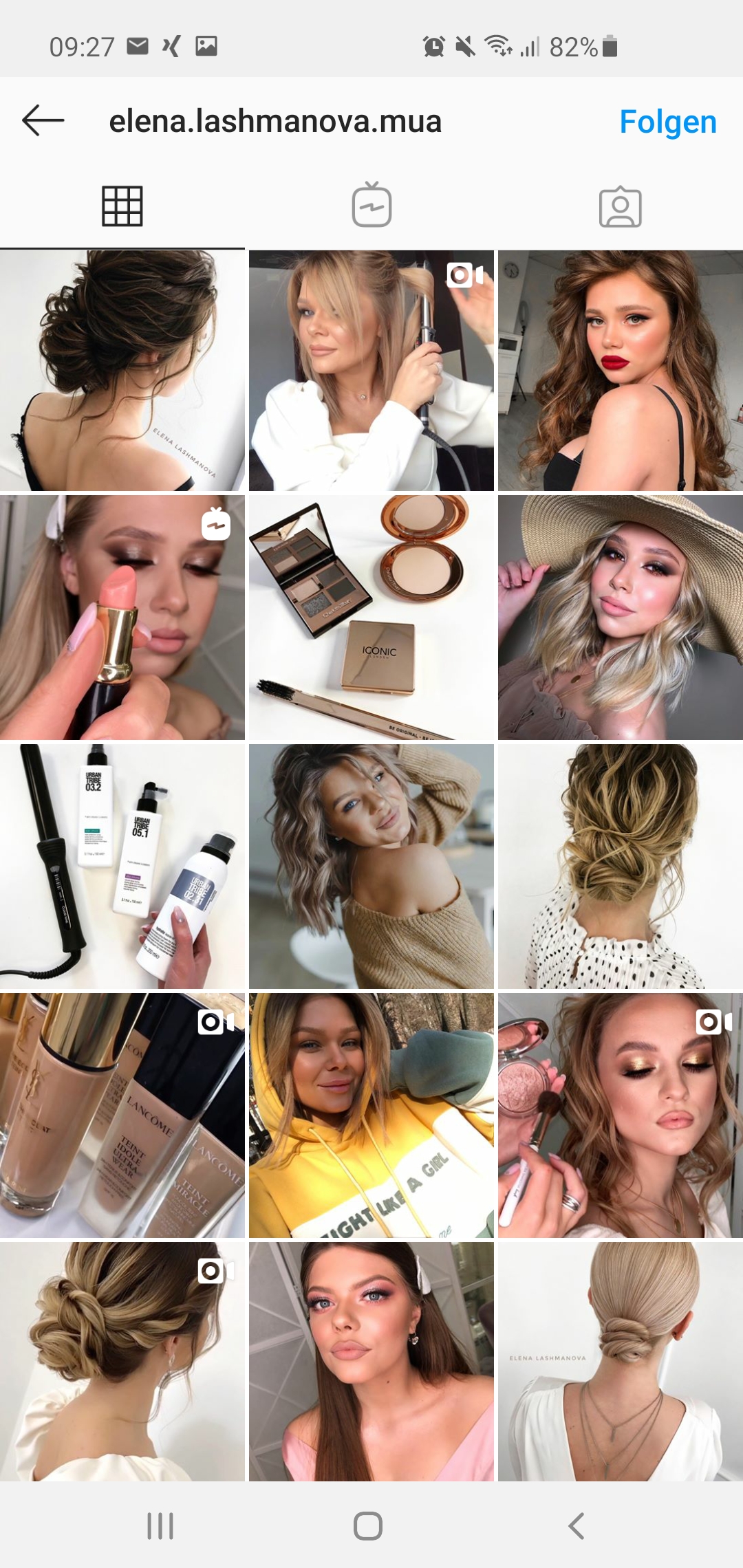 IGTV
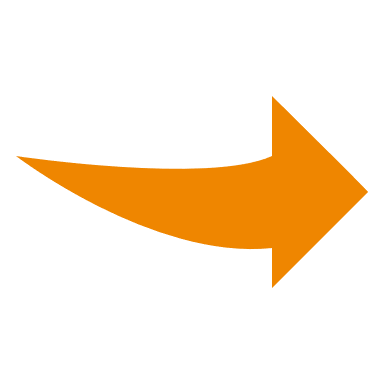 Eigener „Kanal“

Format: Hochkant
Wichtig: Bild für den Feed

Länge: bis zu 10 Minuten
Größe: 3,6GB max.
IGTV
Infotainment

DIYs

How To‘s

Behind the Scenes

Etc.
Stories
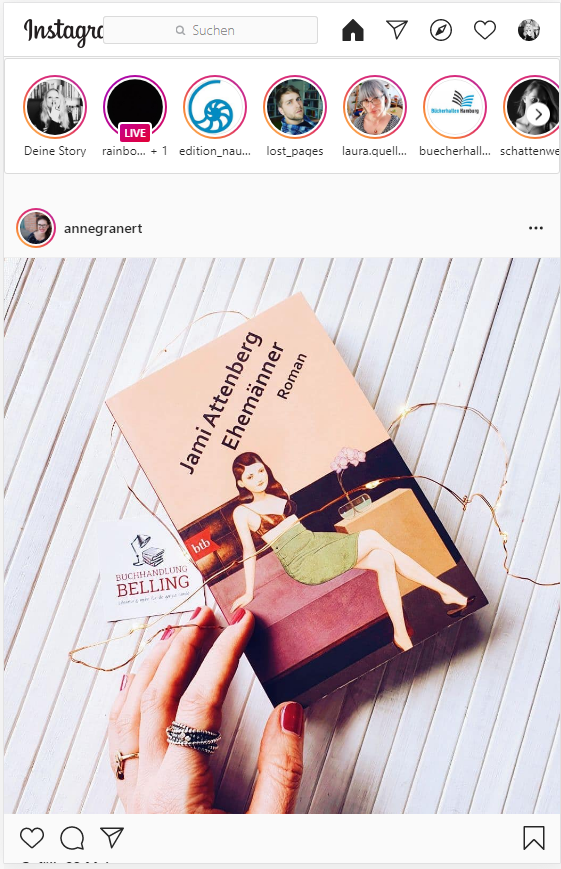 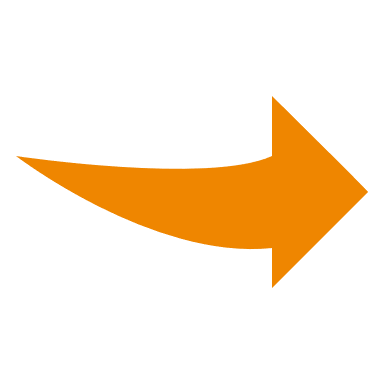 Bilder werden 5 Sekunden angezeigt

Videos pro Slide 15 Sek

Bis zu 4 Slides hintereinander drehen
[Speaker Notes: Aufnahmemodi: Foto, Gestalten, Boomerang, Layout (Collage), Superzoom, Video]
Stories
Jede Menge Gestaltungsmöglichkeiten

 Verschiedene Aufnahmemodi
Sticker
Text
Malen
Gifs
Filter (Aufnahme)
Filter (Foto)
[Speaker Notes: Aufnahmemodi: Foto, Gestalten, Boomerang, Layout (Collage), Superzo

Kurs Stories zeigen und jeden eine Story posten lassen
om, Video]
Stories
Momentaufnahmen

Fragen und Umfragen

Witziges

Verlinkungen teilen
[Speaker Notes: Aufnahmemodi: Foto, Gestalten, Boomerang, Layout (Collage), Superzoom, Video]
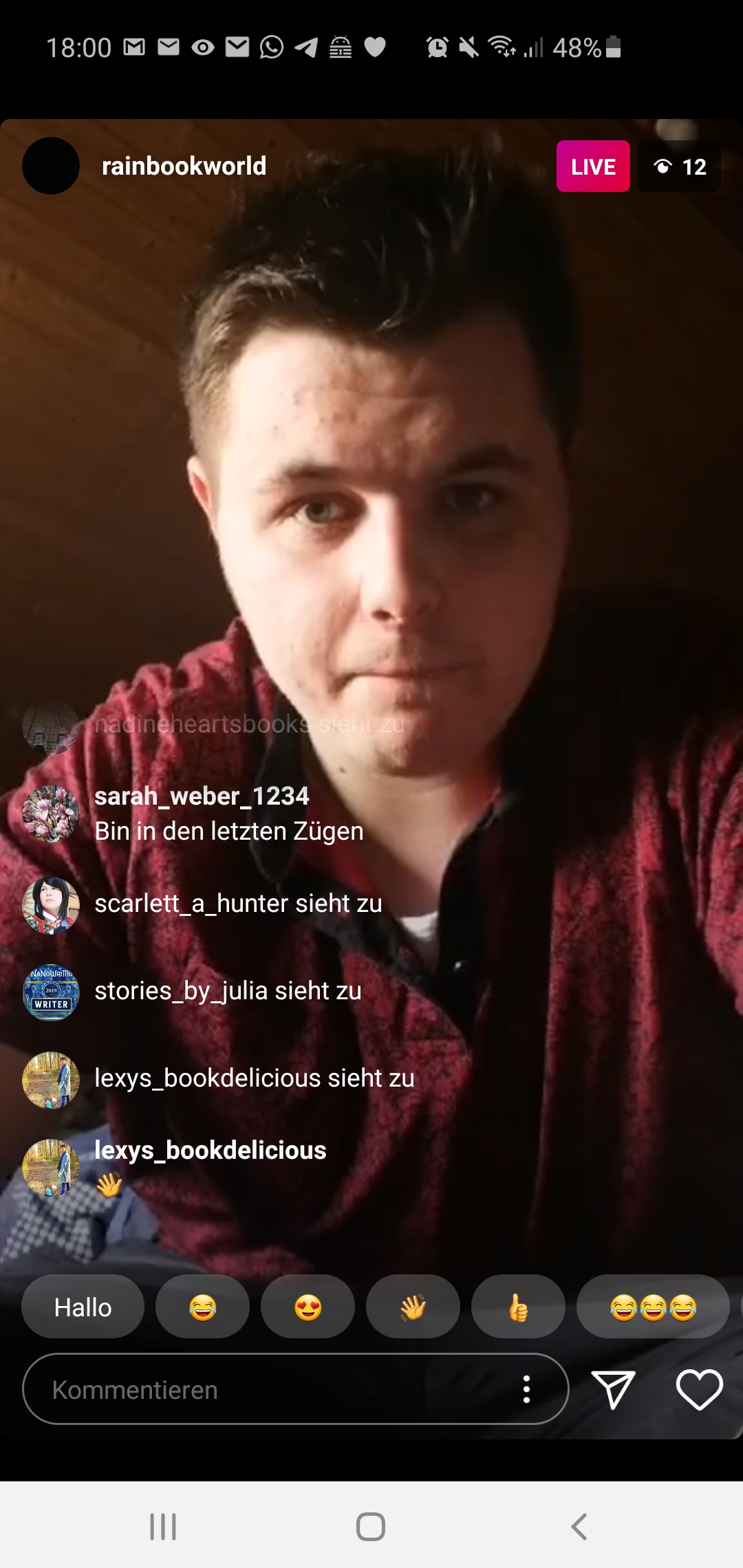 Live-Stream
Zugriff über die Stories

Format: Hochkant

Max. eine Stunde

Zweite Person zuschaltbar

Zuschauer können im Chat interagieren
Live-Stream
Expertentalks/Interviews

Workshop Streamen

Lesungen

Messeimpressionen

QaA

Wichtig: Kündigt Live-Streams an
[Speaker Notes: Aufnahmemodi: Foto, Gestalten, Boomerang, Layout (Collage), Superzoom, Video]
Instagram für Unternehmen
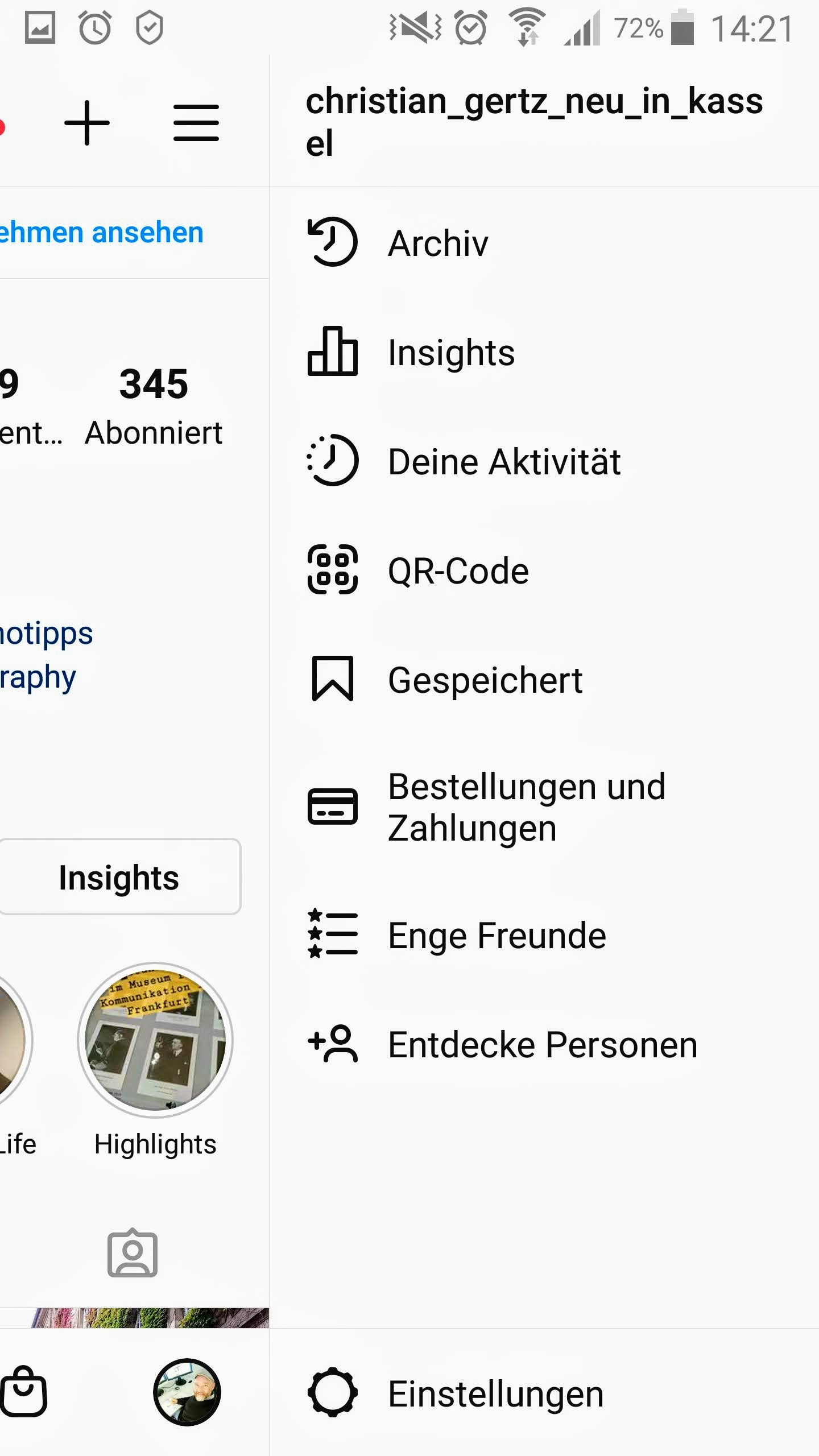 Ein Businessprofil einrichten
Menü
Einstellungen öffnen
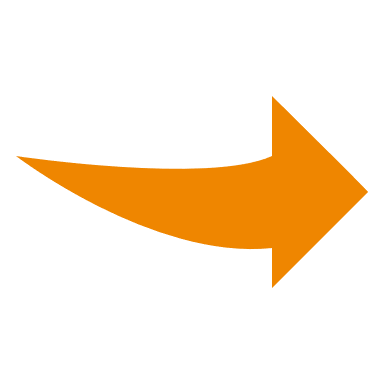 [Speaker Notes: Organische Reichweite wird immer weiter eingeschränkt]
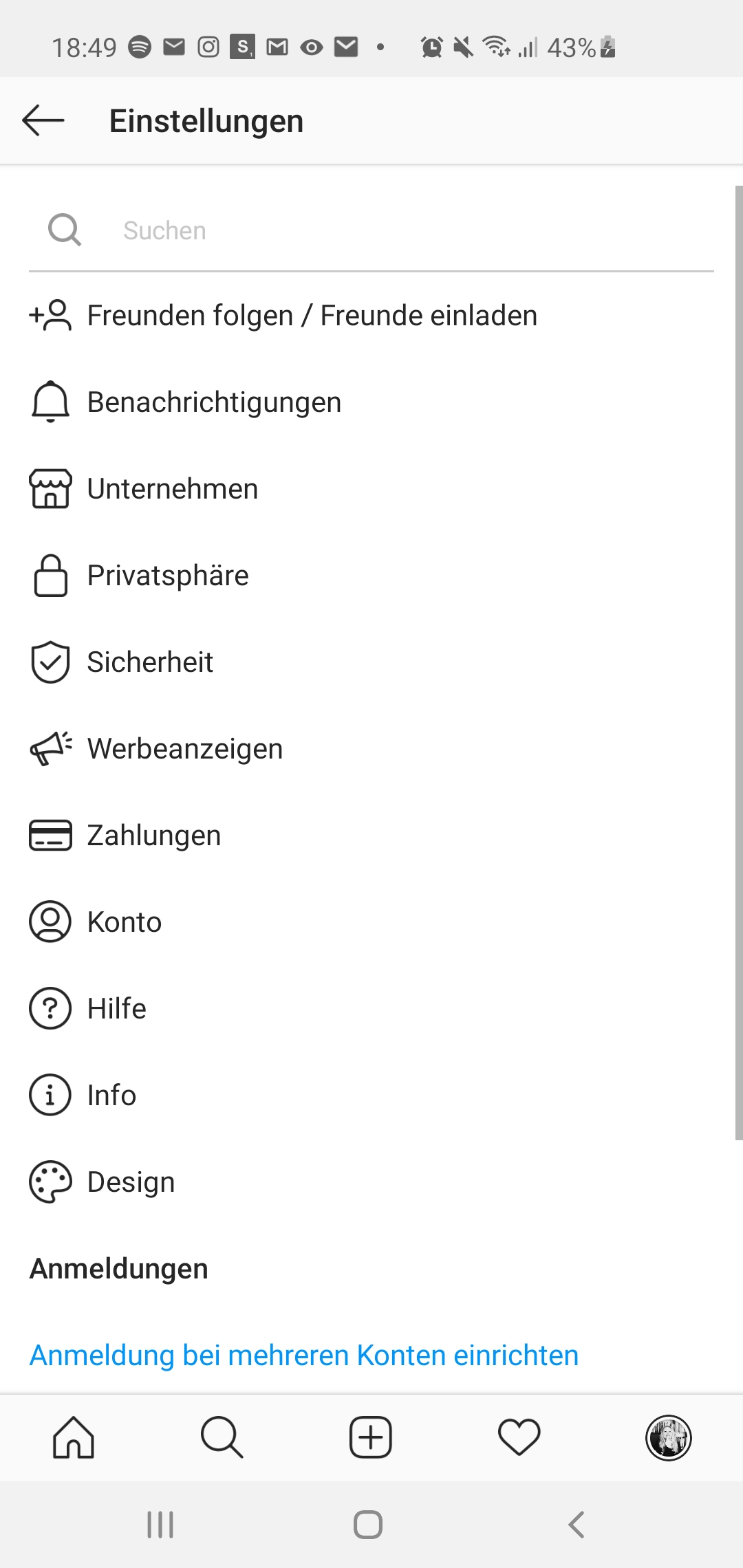 Ein Businessprofil einrichten
Menü
Einstellungen öffnen
Konto öffnen
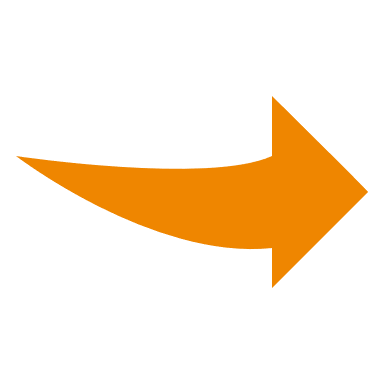 [Speaker Notes: Organische Reichweite wird immer weiter eingeschränkt]
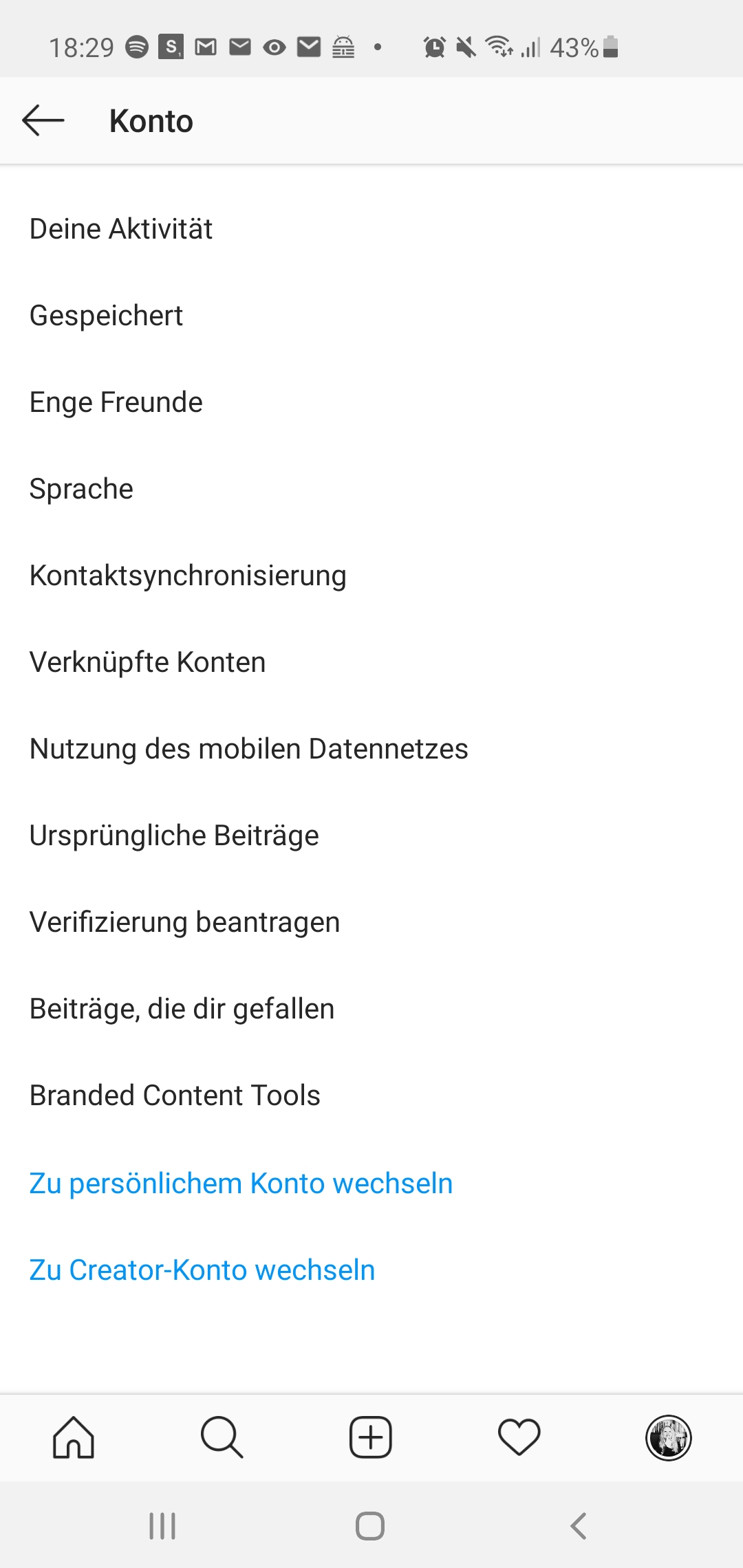 Ein Businessprofil einrichten
Menü
Einstellungen öffnen
Konto öffnen
Zu Businesskonto wechseln
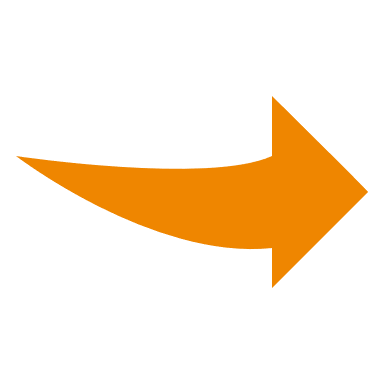 [Speaker Notes: Organische Reichweite wird immer weiter eingeschränkt]
Werbeanzeigen
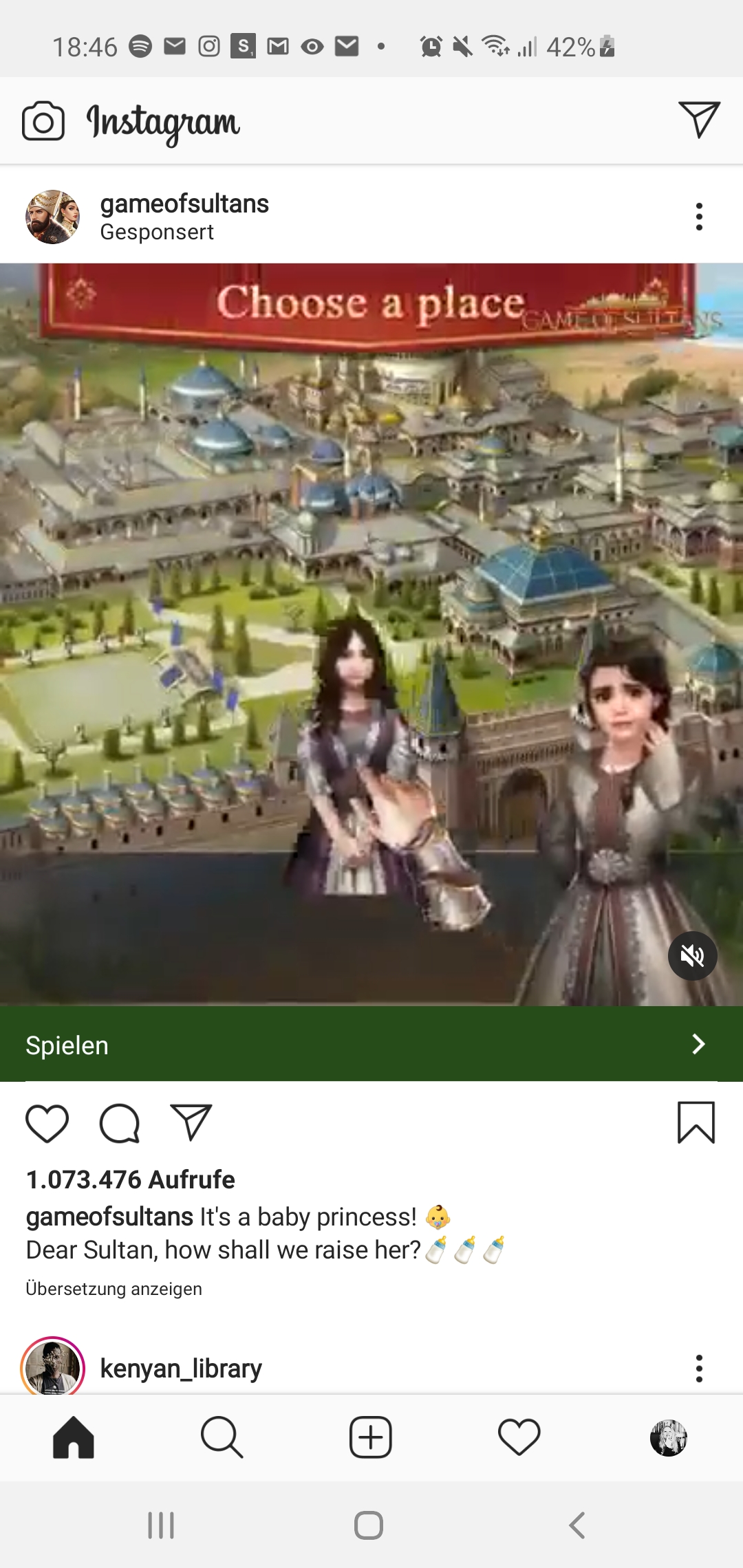 Werbeanzeigen schalten
Anzeigen bei Instagram sind noch häufig günstiger als bei Facebook
Man kann auch ohne Profil auf Instagram Werbung schalten
Banderole mit Call to Action
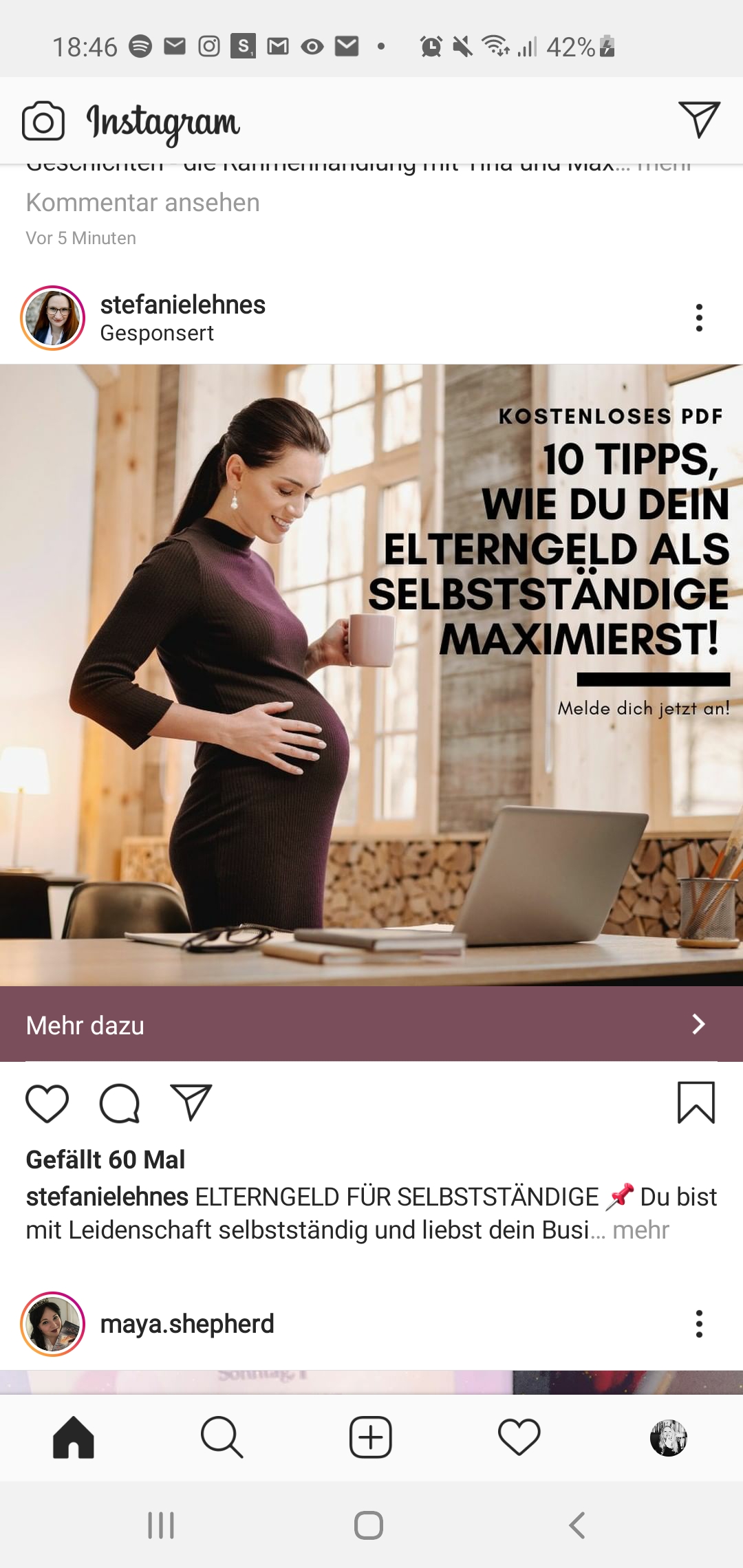 Werbung im Feed
Werbung wird nativ im Feed eingebunden

Kann auf externe Seite, z.B. App-Shop führen

Kann auf das Profil leiten
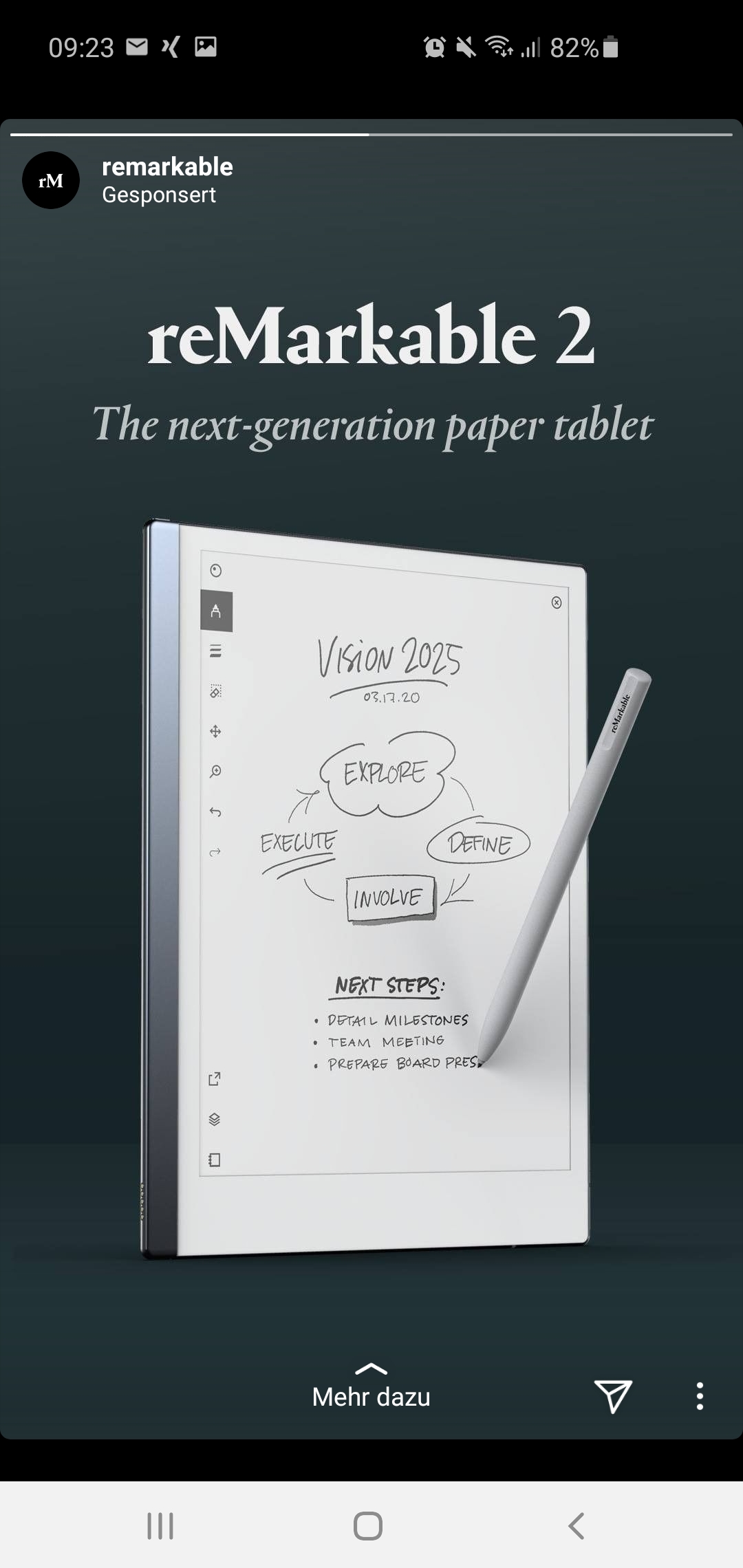 Werbung in den Stories
Erscheinen beim „Durchwischen“  durch die Stories  nativ eingebunden

Sollten aussehen wie eine normale Story

Bieten Link auf externe Seite auch ohne 10.000 Follower

Durch die Weiterleitung auf externeSeite  mehr Traffic, Conversions, etc.

15 Sek. bzw. 3x15 Sek.
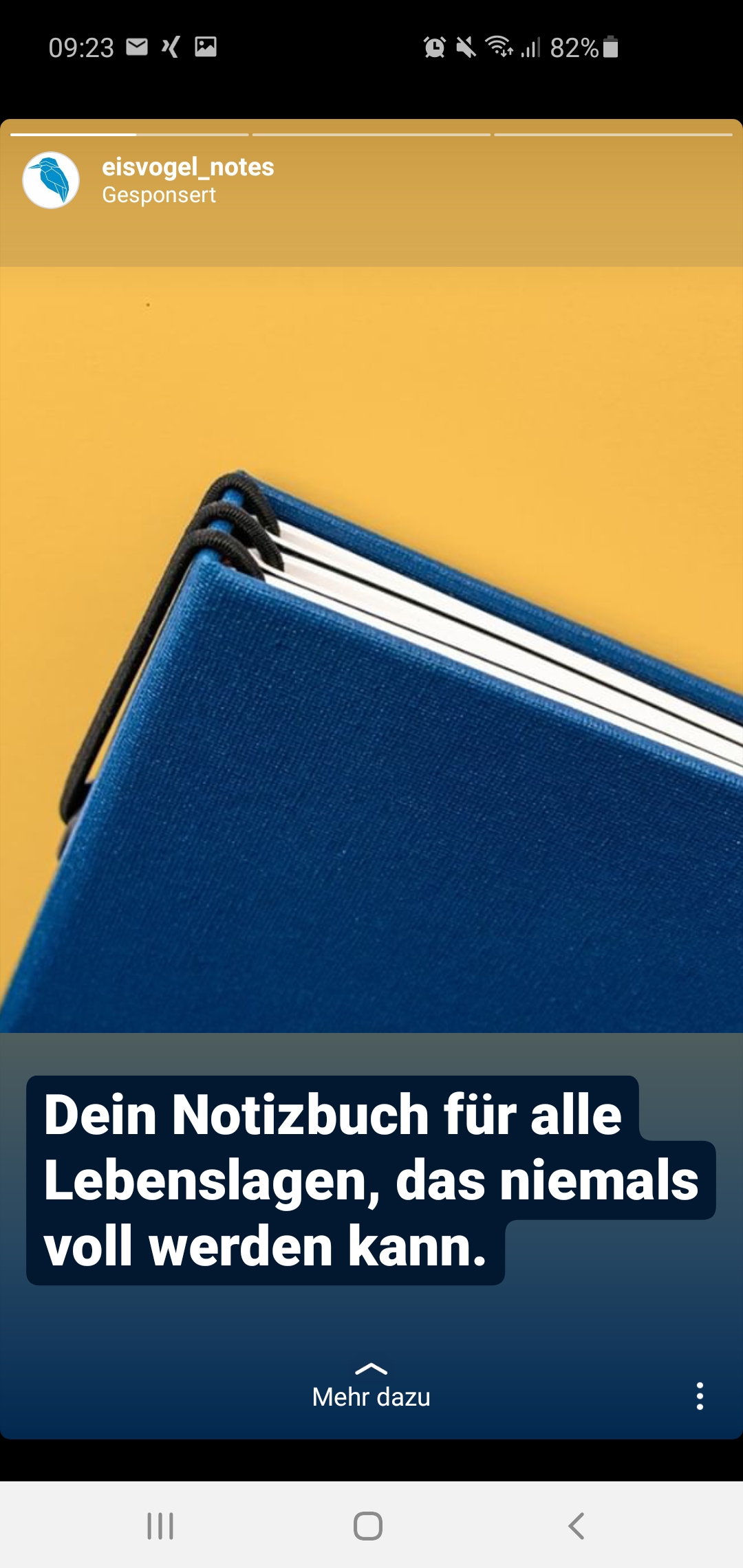 Werbung in den Stories
Relevanter Content

Storytelling

Transparenz

Werbemittel der Zielgruppe anpassen

Website: responsive!
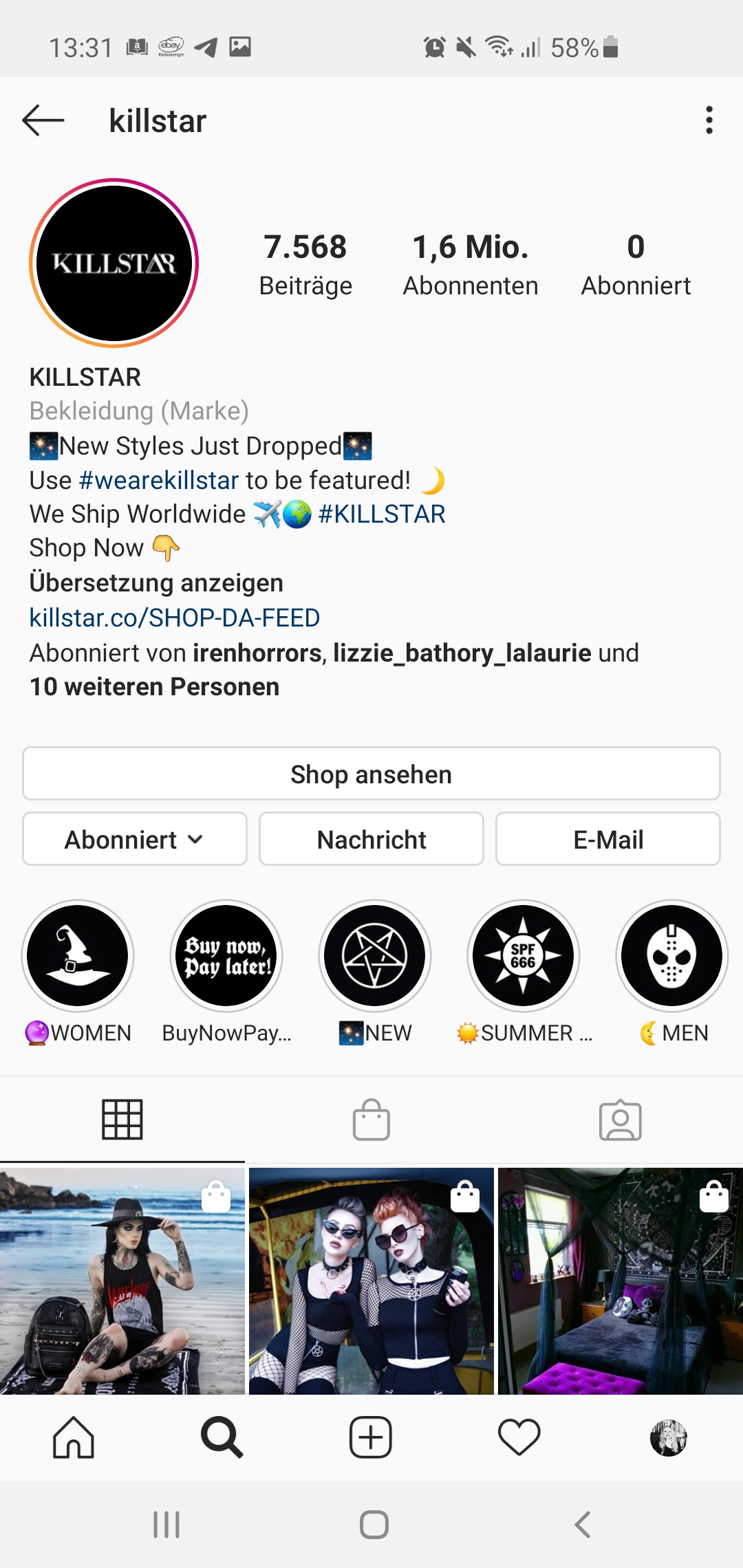 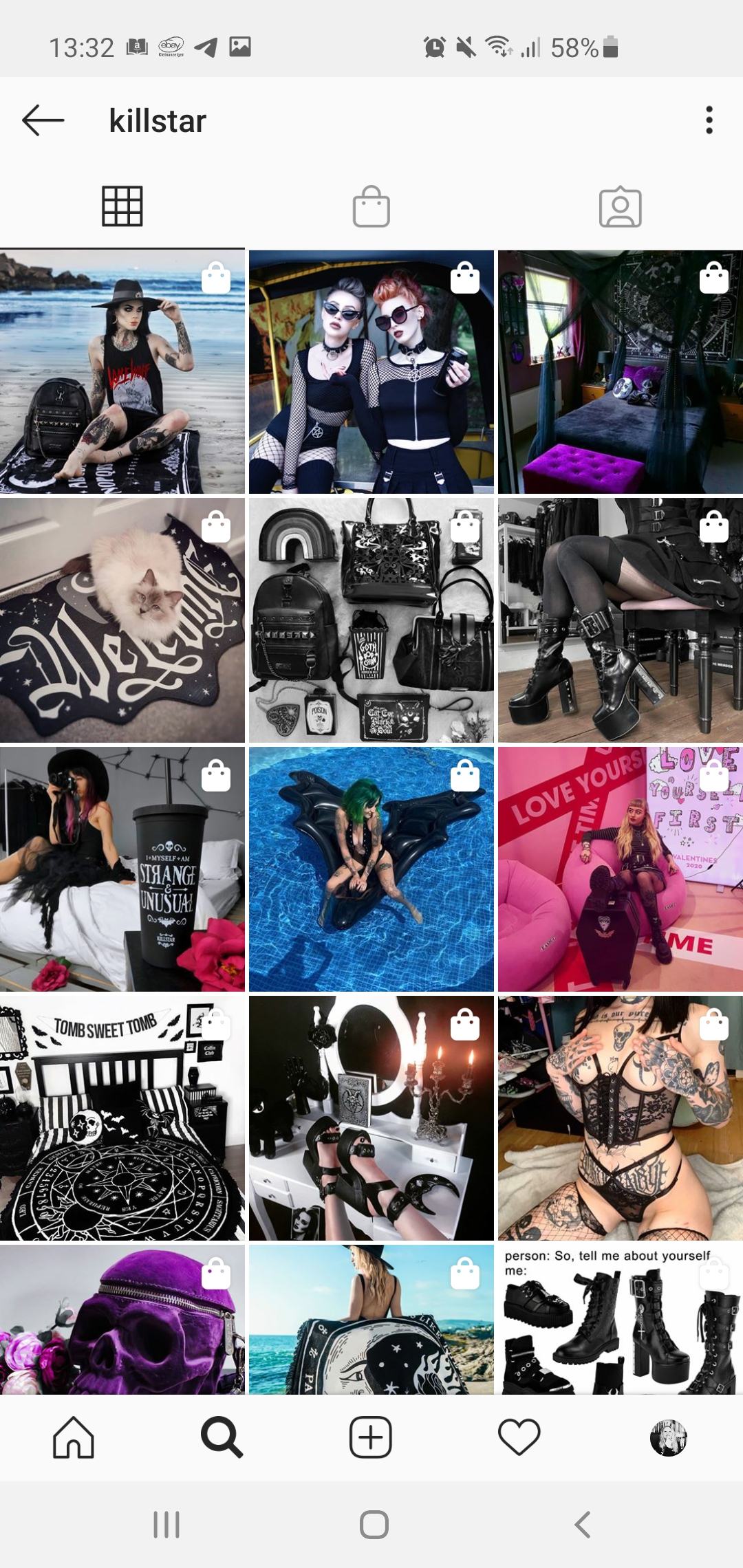 Insta Shopping
Steht jedem Unternehmen mit Business Profil zur Verfügung

Musste zuvor mit einem Facebook-Shop verknüpft sein

Produkte können direkt aus dem Foto in den Shop verlinkt werden
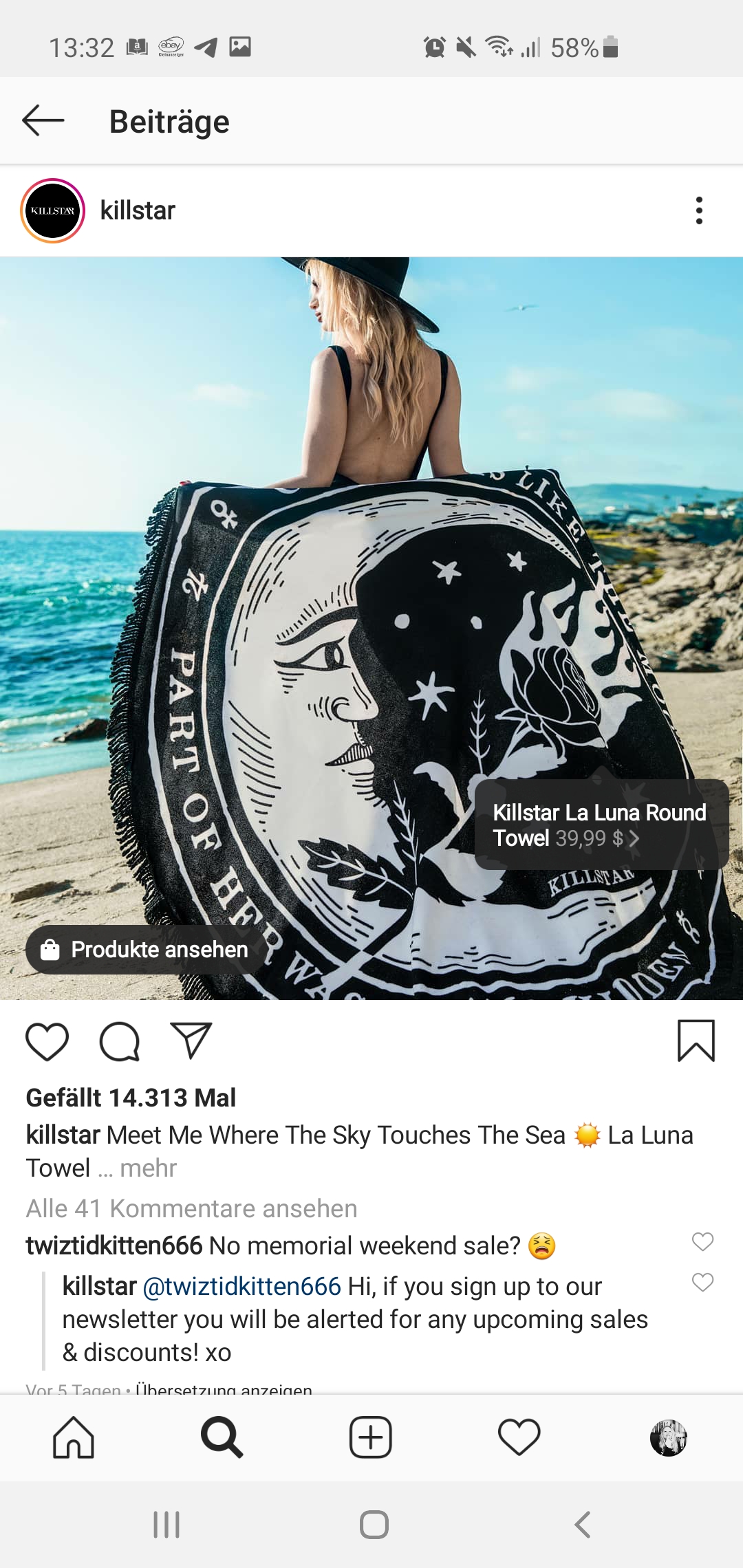 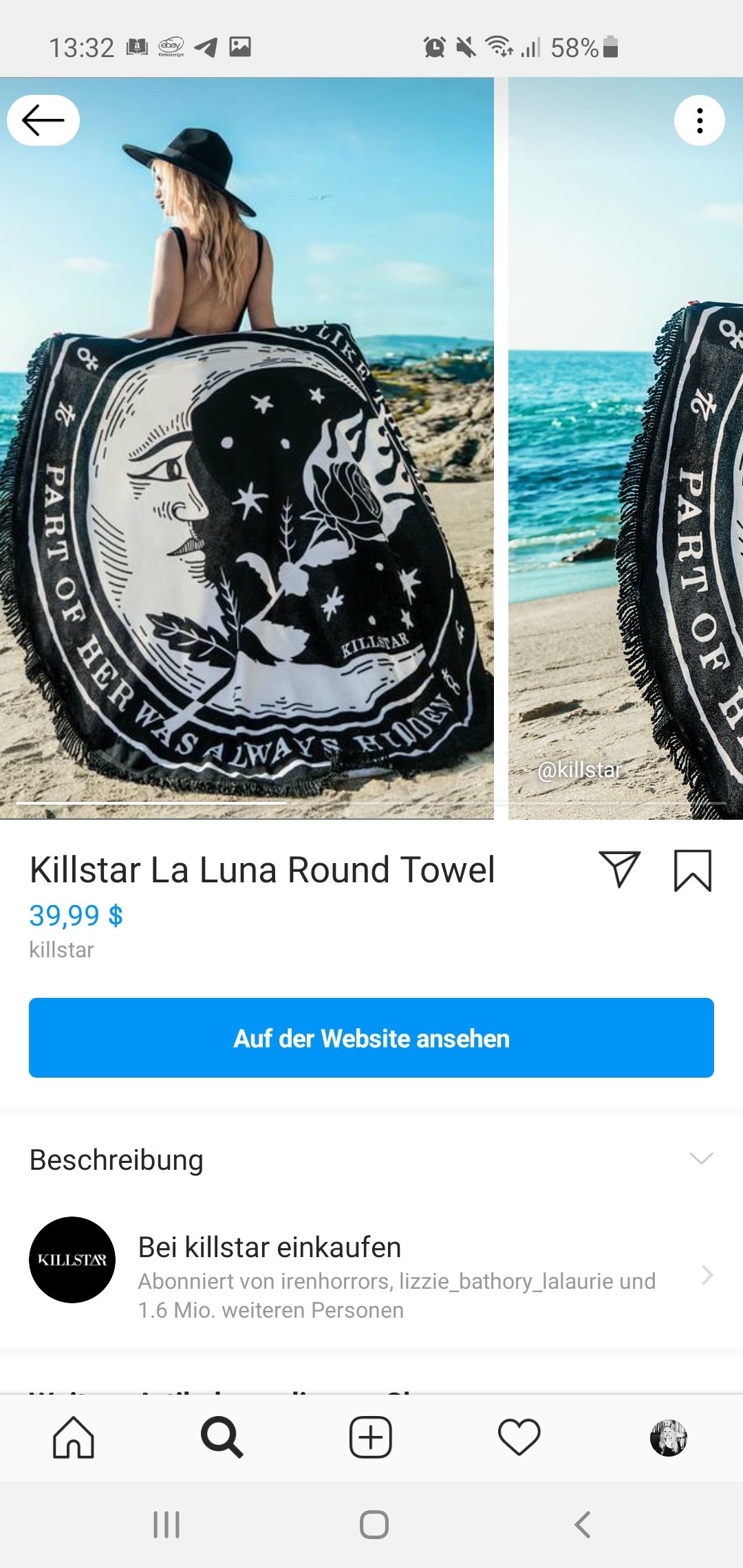 Insta Shopping
Steht jedem Unternehmen mit Business Profil zur Verfügung

Muss mit einem Facebook-Shopverknüpftsein

Produkte können direkt aus dem Foto in den Shop verlinkt werden
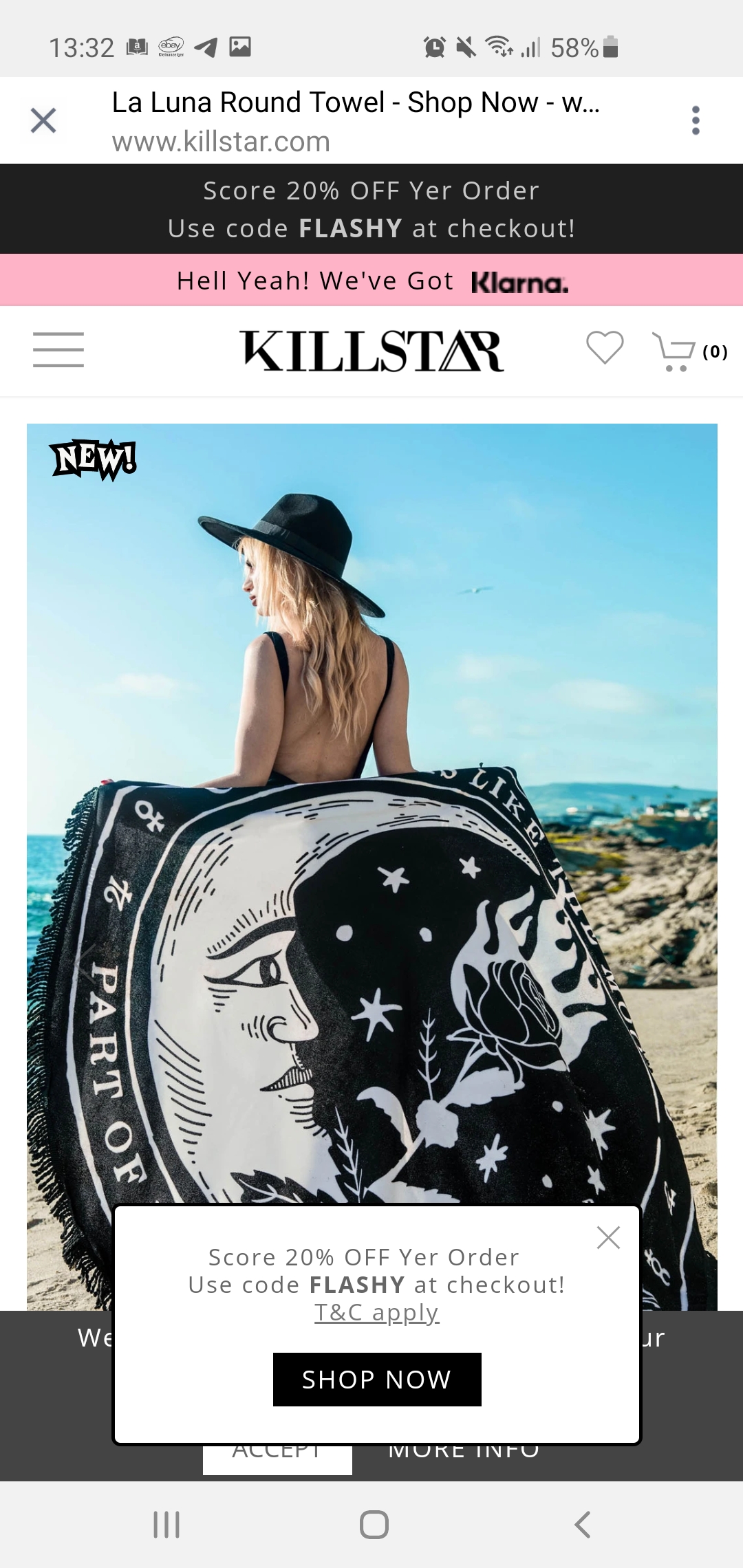 Insta Shopping
Steht jedem Unternehmen mit Business Profil zur Verfügung

Muss mit einem Facebook-Shopverknüpftsein

Produkte können direkt aus dem Foto in den Shop verlinkt werden
Werbeanzeigen schalten
Über die App
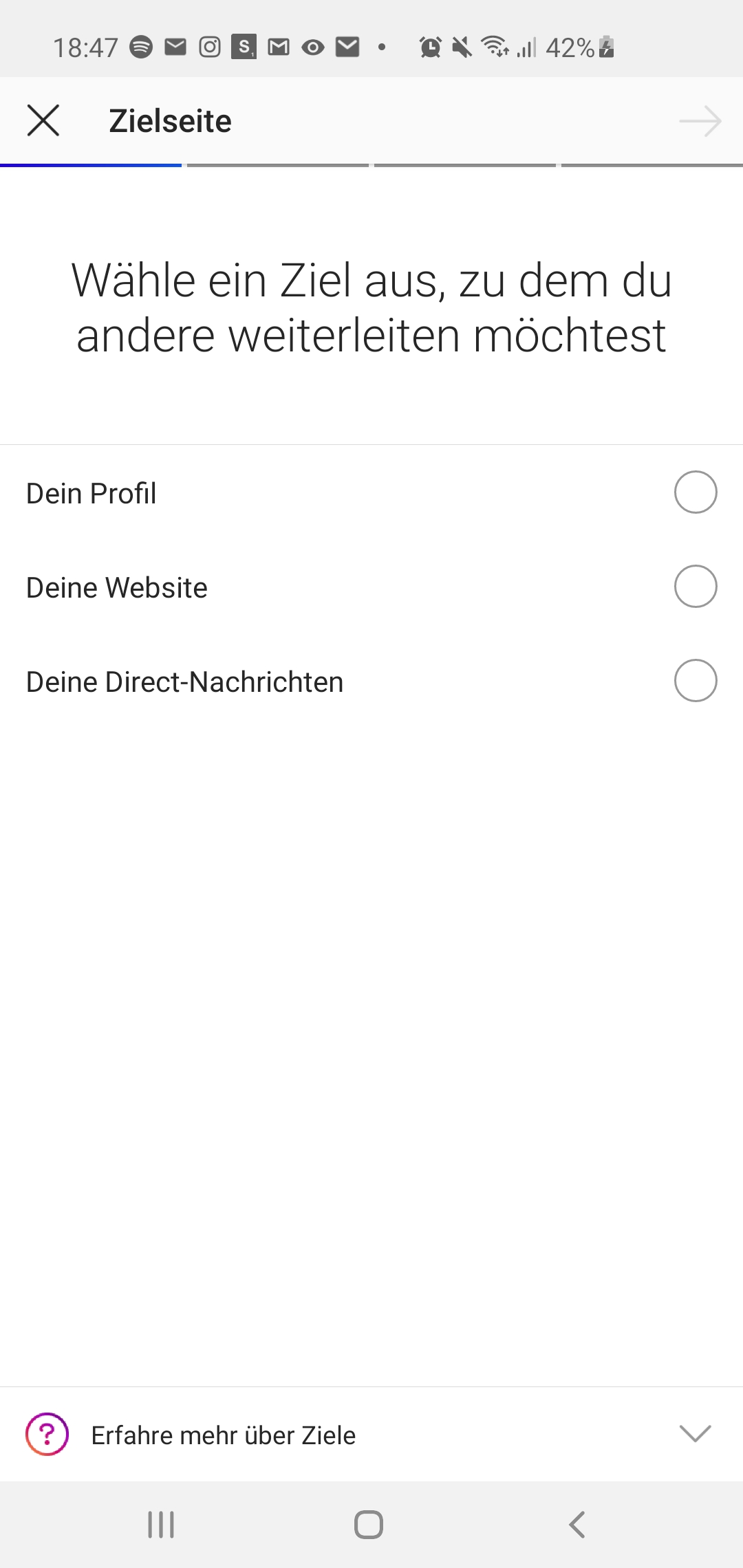 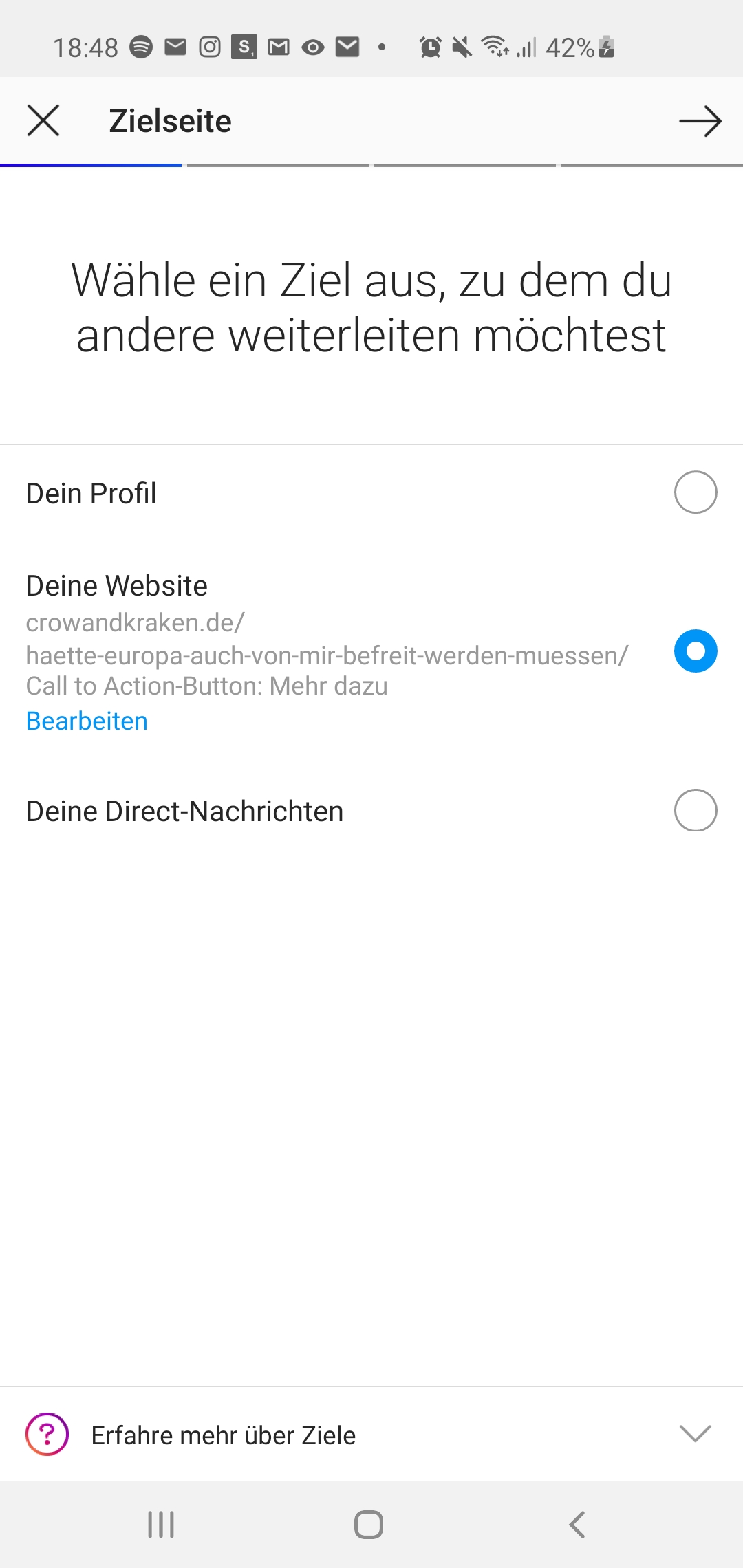 Werbeanzeigen schalten
Über die App
Werbeanzeigen schalten
Über den Facebook Werbemanager

Im Grunde identisch mit FB-Werbung, bei Platzierung „Instagram“ auswählen
Instagram Insights
Insights
Beitrags-Insights
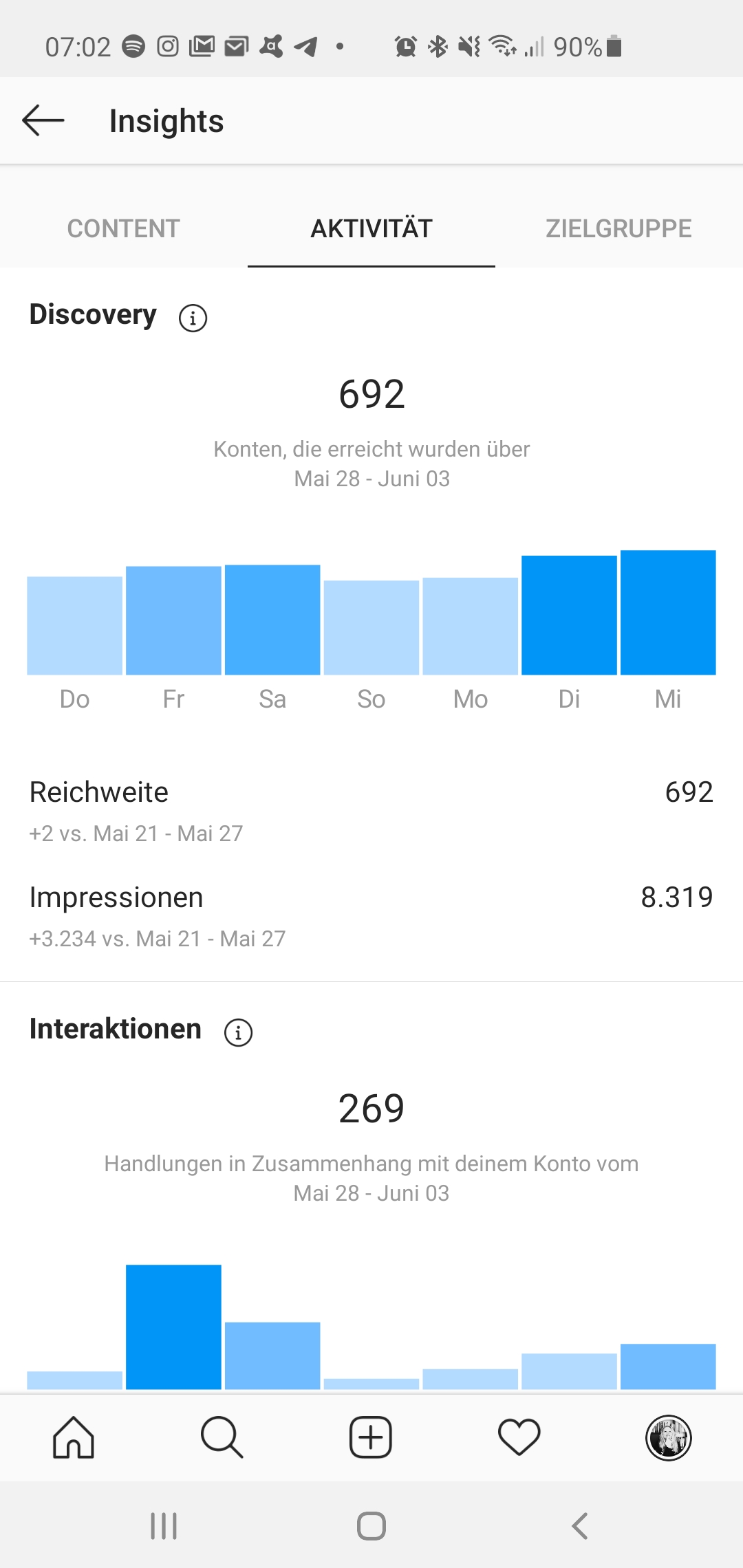 Insights
Kanal-Insights
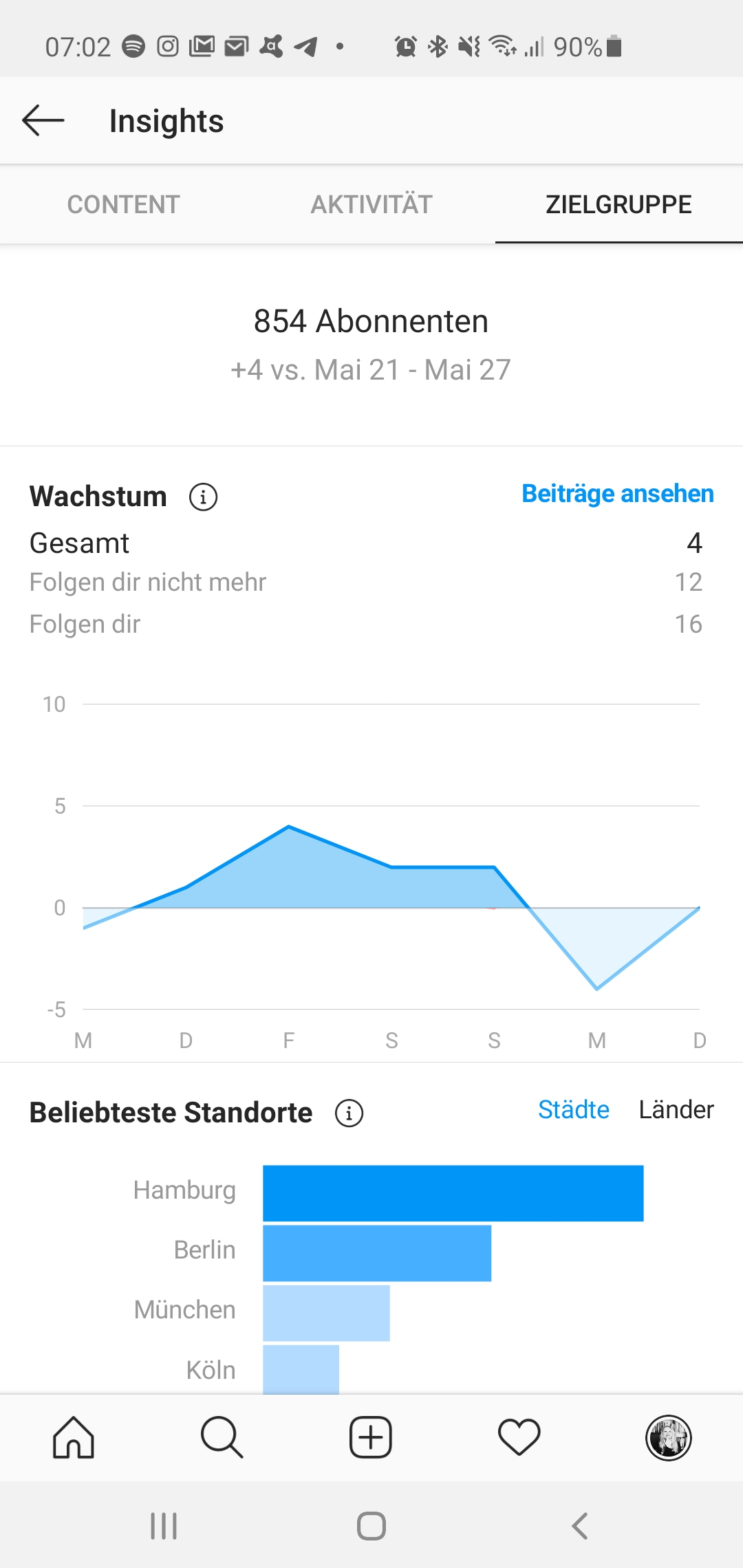 Insights
Kanal- Insights
Fragen?